add text  NUTRITON  CLUSTER
Country: NUTRITION CLUSTER IYCF-E DASHBOARD, January - September 2021
MAP OF OPERATIONAL PRESENCE FOR IYCF-E PROGRAMMES
BENEFICIARIES REACHED vs TARGETED
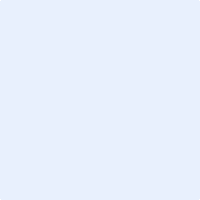 LATEST INFANT AND YOUNG CHILD FEEDING INDICATORS (0-24 MONTHS)
INDICATORS
YEAR MEASURED
VALUE
Legend
Legend
rs
Abbreviations
People in need
People targeted
People reached
The boundaries shown and the designations used on this map do not imply official endorsementor acceptance by the United Nations.
Creation date: 23 Apr 2020 Sources: Nutrition Cluster, October 2018; Feedback: im@orgorg https://www.nutritioncluster.net/where_we_work